Joshua
A Pattern for Leadership
Israel served the Lord all the days of Joshua, and all the days of the elders who outlived Joshua, who had known all the works of the Lord which He had done for Israel. 

Joshua 24:31
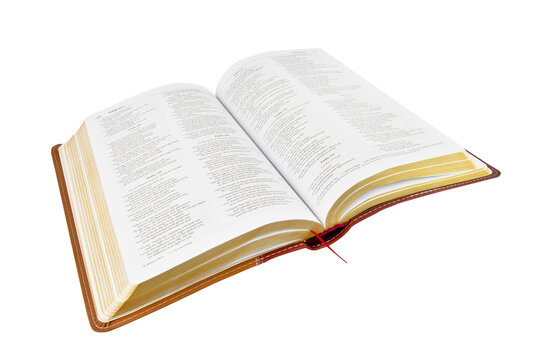 1. He Was Humble
See the needs of others and respond in their best interest - Phil. 2:3-4.
Remain accountable - 1 Pet. 5:1-4.
Remain teachable. 
Acknowledge and correct our mistakes.
2. He Trusted God
Seen when he served as one of the spies sent into Canaan - Num. 14:6-9.
Seen when he followed the orders regarding the capture of Jericho - Josh. 6:2-5.
3. He Obeyed God
Only be strong and very courageous, that you may observe to do according to all the law which Moses My servant commanded you; do not turn from it to the right hand or to the left, that you may prosper wherever you go. 
This Book of the Law shall not depart from your mouth, but you shall meditate in it day and night, that you may observe to do according to all that is written in it. For then you will make your way prosperous, and then you will have good success. 
Joshua 1:7-8
3. He Obeyed God
He did this before the people - Josh. 8:30-35.
He did this personally - Josh. 11:15.
He encouraged others to make this same choice - Josh. 24:15.
4. He Honored God
He constructed a memorial to God at Gilgal - Josh. 4:20-24.
This memorial honored God’s role in delivering Israel into the land of Canaan. 
It would be an opportunity to teach future generations about the mighty hand of God, to “fear the Lord your God forever.”
Joshua’s Leadership Qualities
He was humble.
He trusted God. 
He obeyed God. 
He honored God.
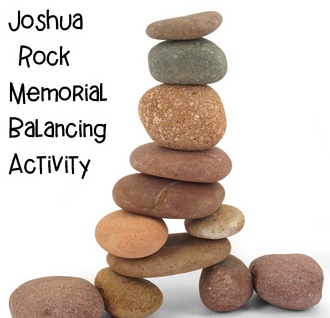